Modern Device ManagementDigital Workplace Services
January  2023
The Endpoint Management Challenges Have Evolved Over Time
Distributed Workers
Cybersecurity
Endpoint Diversity
Employee Satisfaction
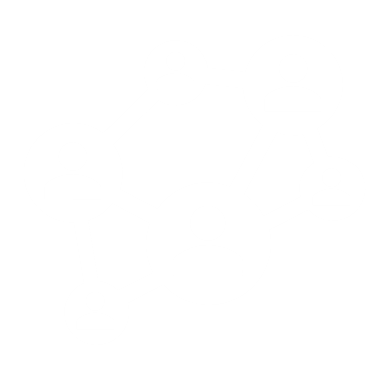 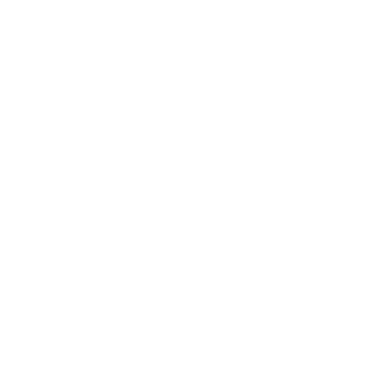 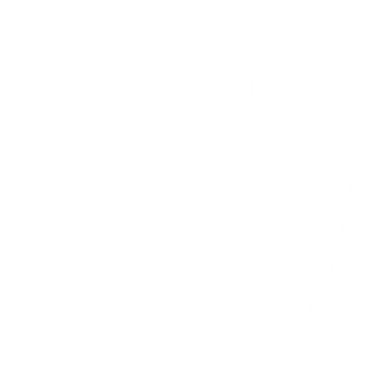 ConfigMgmt.
Reporting
EncryptionSoftware
Company-
OwnedDevices
Corp Users
Cloud Apps
MobileDevices
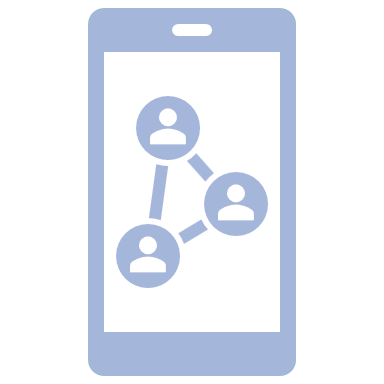 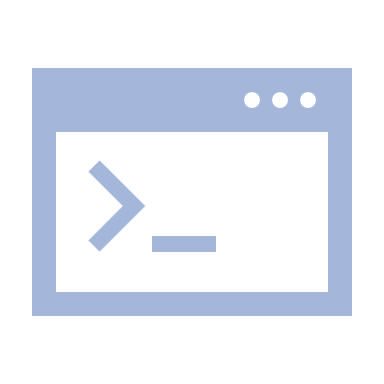 SoftwareUpdates
SecuritySoftware
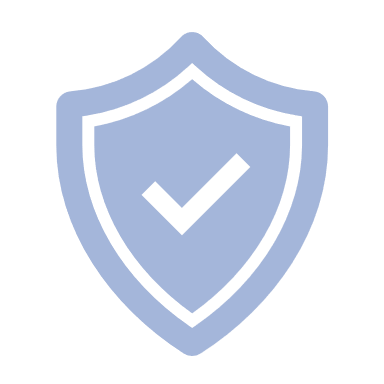 Policies
Legacy
Devices
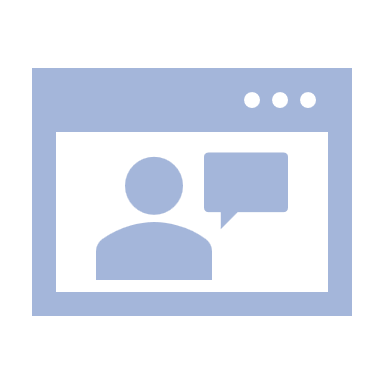 RemoteUsers
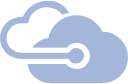 Client Apps
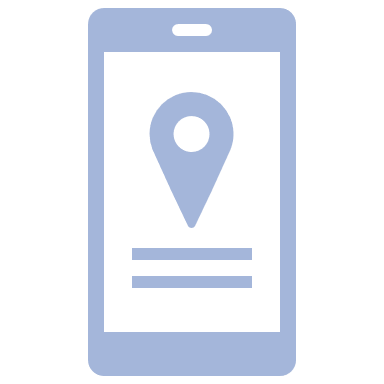 User Access& Mgmt.
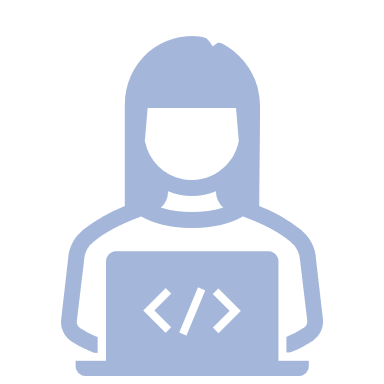 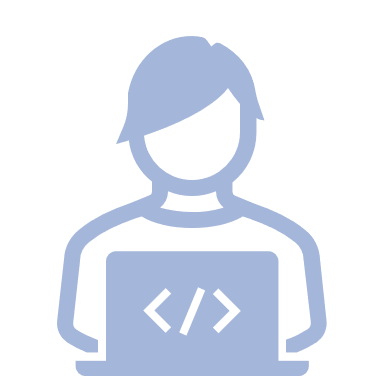 DeviceMgmt.
Analytics
Firewall
User-OwnedDevices
Guest
Users
MobileApps
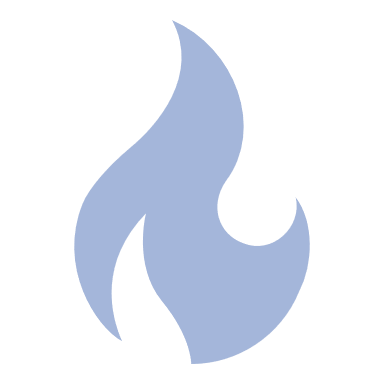 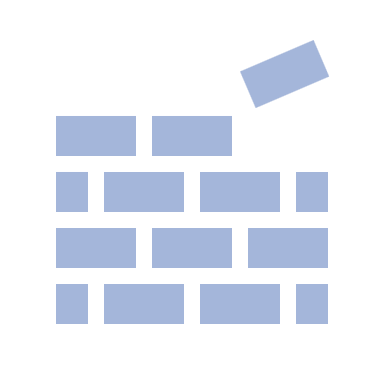 Multiple devices & app platforms
Easy, fast access to company resources
Mitigating risk & vulnerabilities
Remote & hybrid work environments
© 2023 NTT DATA Americas, Inc. All rights reserved.
2
[Speaker Notes: This evolution makes this more complex.. Hybrid work bring new challenges / new opportunity / enterprise who embrace technology will thrive in this paradigm shift / enterprise who still operate on legacy tech / legacy ways will be behind the curve.. 

You need modern management to navigate this complexity  what is modern management -- ? Next slide describe that..]
Need For Modern Device Management
Flexible Cloud based solution
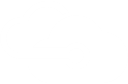 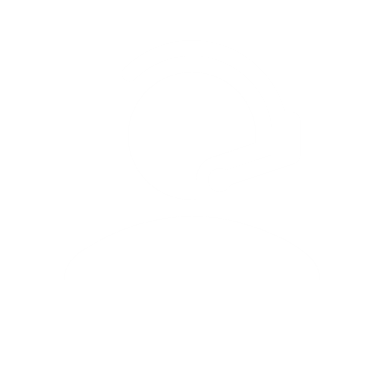 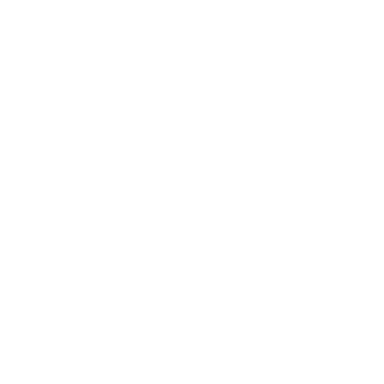 Simplify IT administration & operations
Elevate employee experience
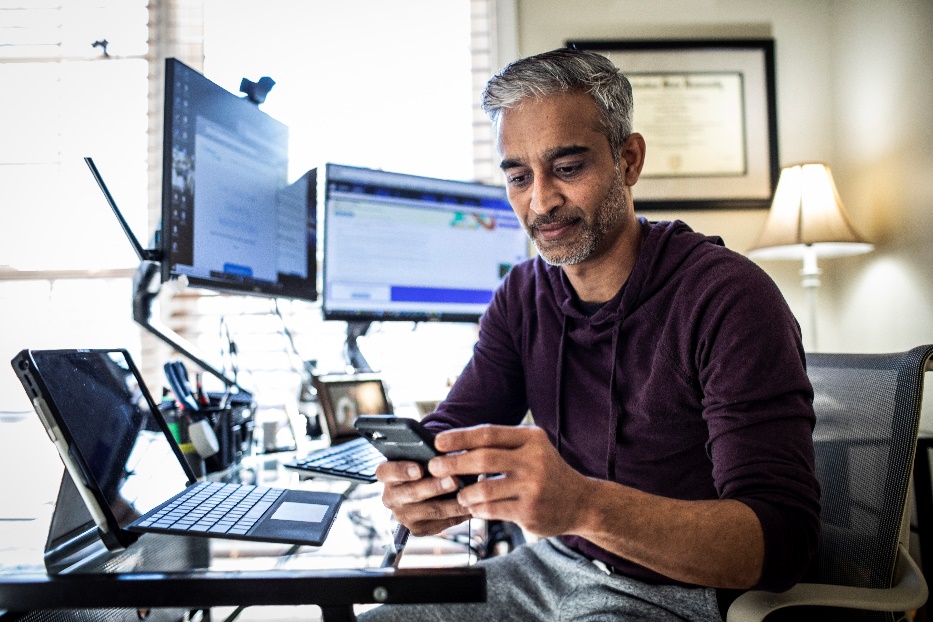 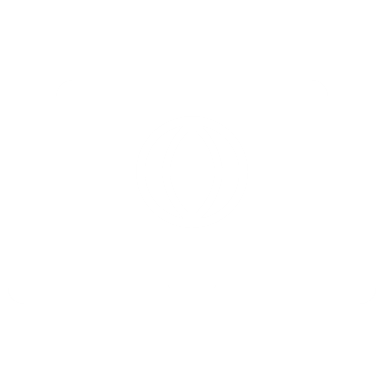 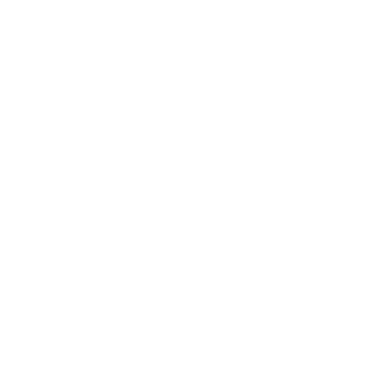 Protection built on Zero Trust security principles
Quickly resolve issues with automation & data-driven insights
Modern Device Management
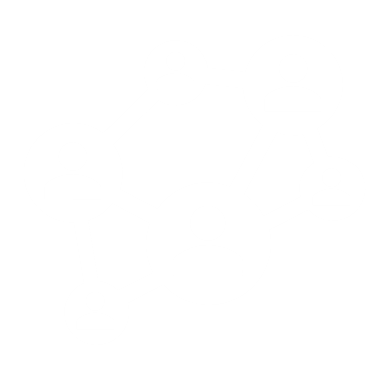 Enable unified collaboration
Consistently manage existing & new devices
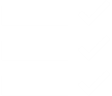 © 2023 NTT DATA Americas, Inc. All rights reserved.
3
[Speaker Notes: Solution of the challenges is Modern Management – in this slide we defined what is modern management, and in next slide we talked about Solution which provide Modern management.]
Enable Any Device, Anywhere with NTT DATA
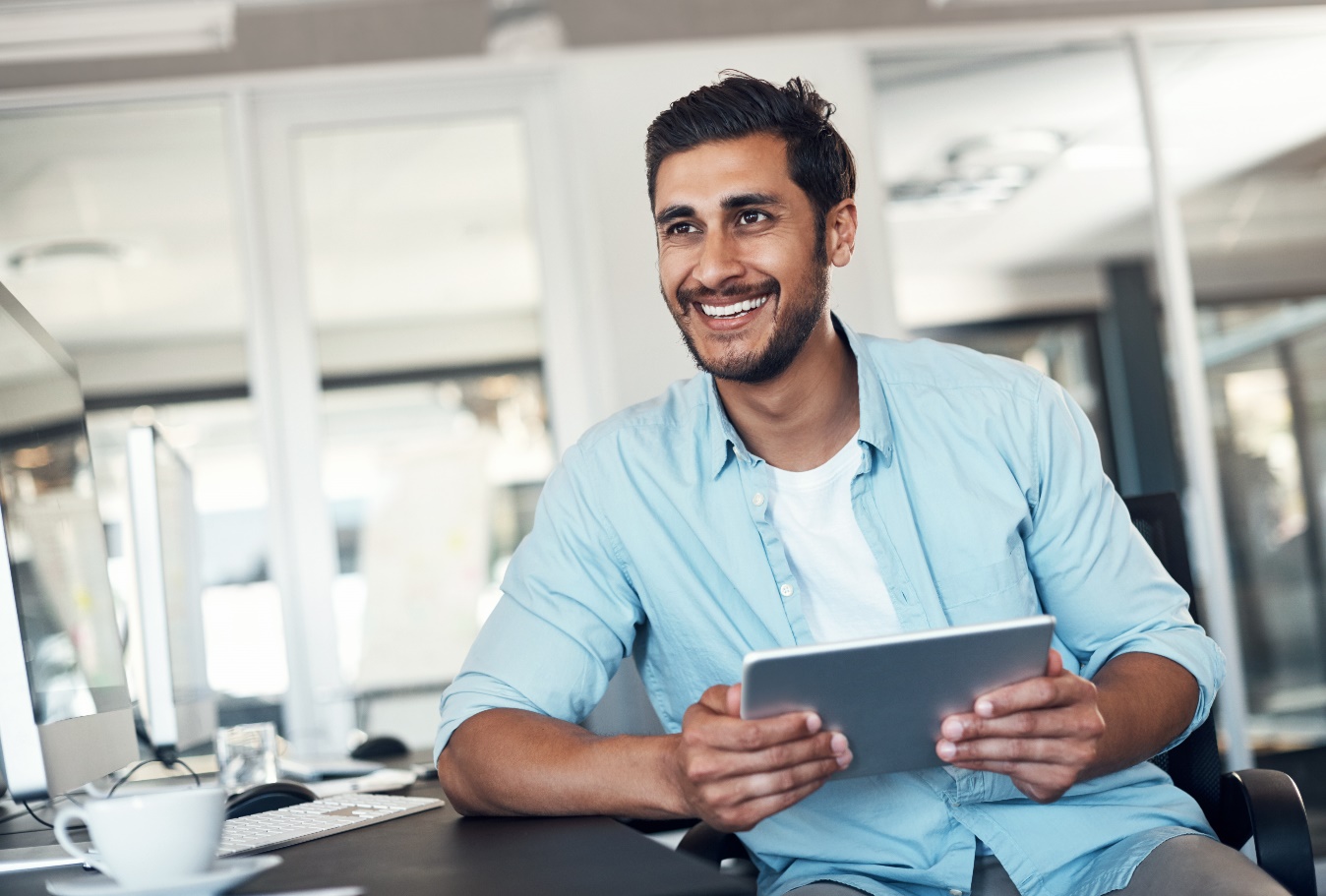 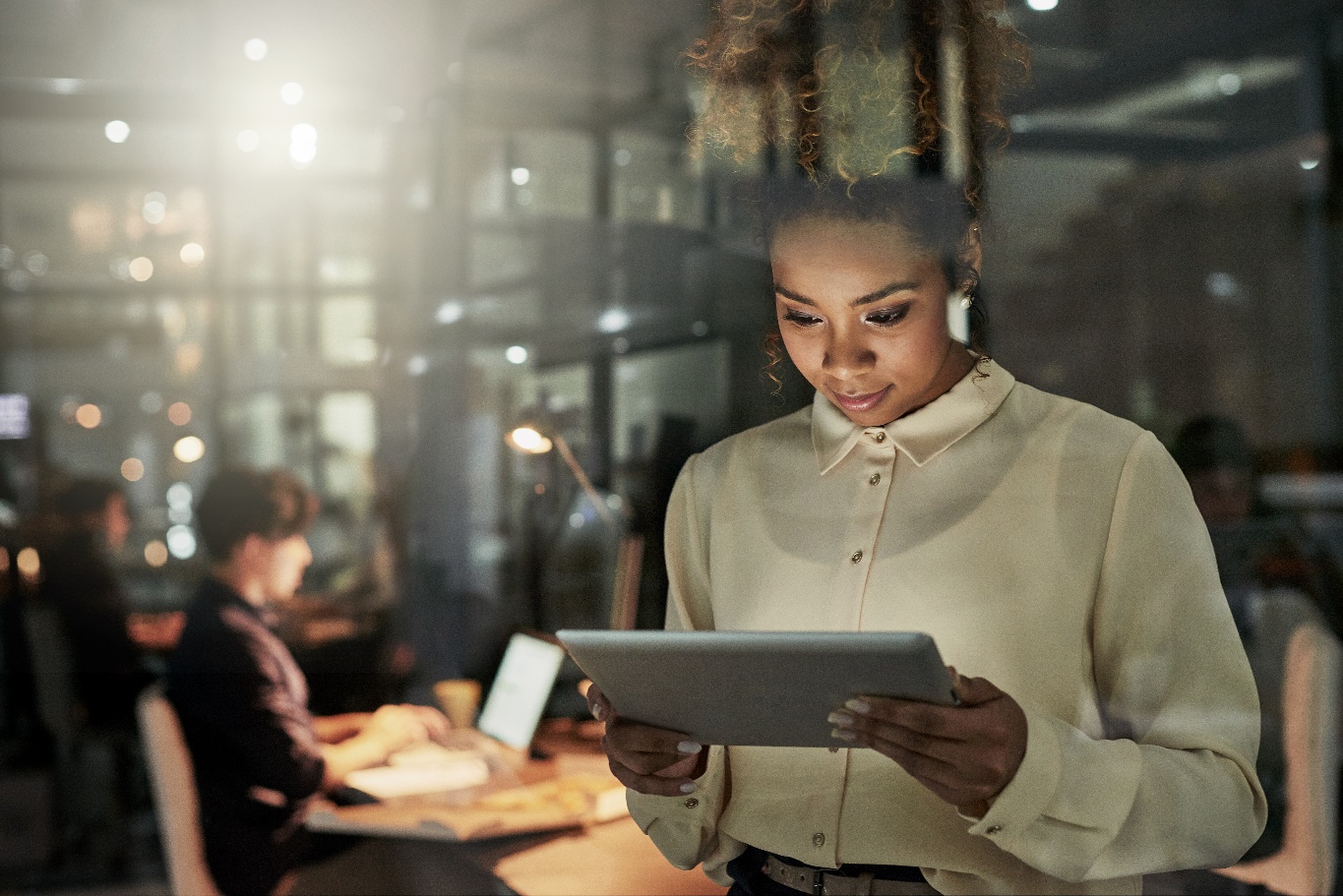 Optimized Cost& Resources
Unified Endpoints
Content
Management
Information
Management
IdentityModernization
AI-PoweredAnalytics
Provisioning       Integrated Security
Automation      On Cloud       Monitoring
NTT DATA 
ModernDeviceManagement
ApplicationManagement
MobilityManagement
DataPrevention
UserPrivacy
(BYOD) Bring Your Own Device
DigitalExperience
Compliance
© 2023 NTT DATA Americas, Inc. All rights reserved.
4
Our Experience-Centric Approach to Modern Device Management
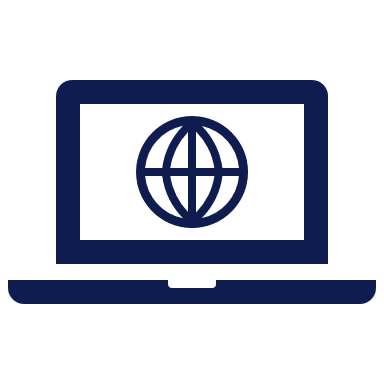 Refresh
Endpoint Lifecycle Management
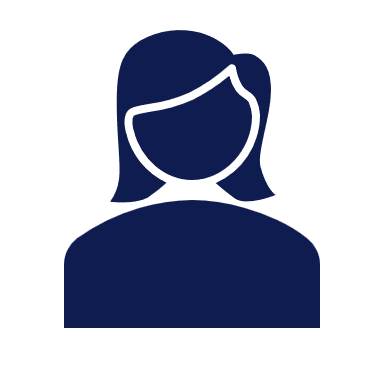 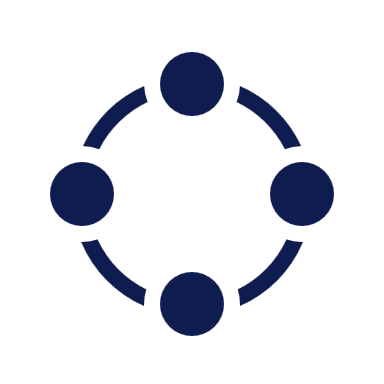 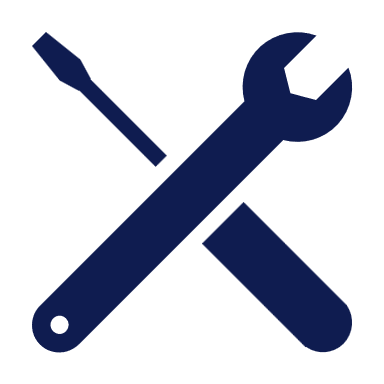 Complete visibility into endpoints
Automation enabled operations
Over-the-air configuration for instant delivery of policies, apps & updates
Profile-based policy & content management & distribution
Ubiquitous IT access with self-service onboarding & IT services consumption
Enhanced productivity
Compliance automation & data protection
Change
Troubleshoot
Employee Experience
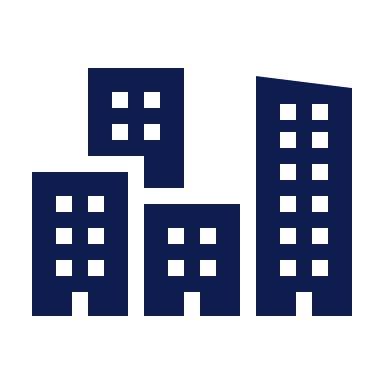 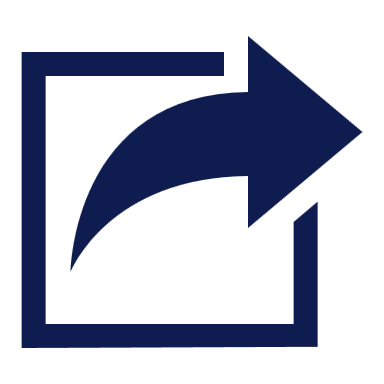 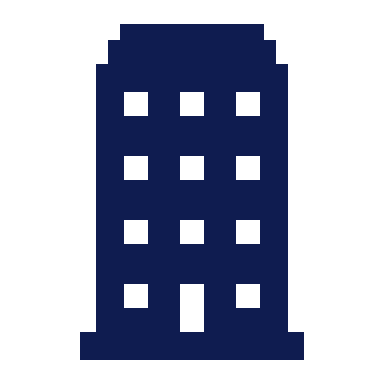 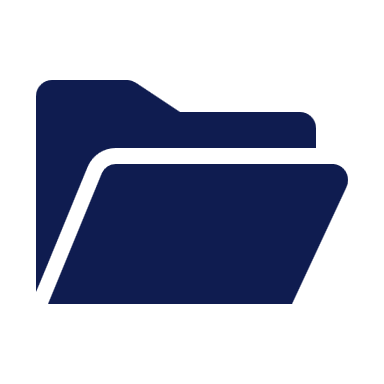 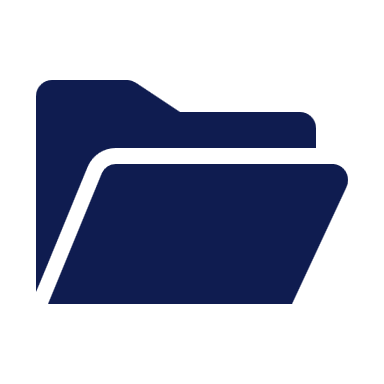 Business ready
Procurement
Deployment
Management
Retirement
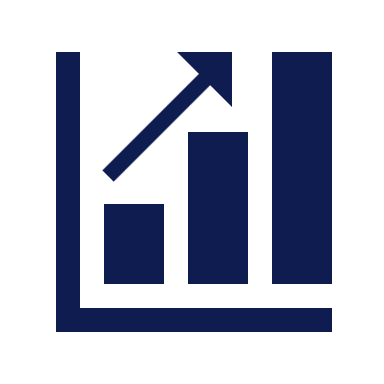 EX/ UX Monitoring & Analytics
© 2023 NTT DATA Americas, Inc. All rights reserved.
5
[Speaker Notes: Refer old deck again and then we can discuss]
Powered by Artificial Intelligence
Automated Persona-Based App Distribution
Device application, content & access management, persona-based distribution management
Autonomous System
Desired configuration management, self-heal & configuration drift control
Experience Monitoring
UX/EX monitoring like application crashes, hardware crashes, login issues & network issues
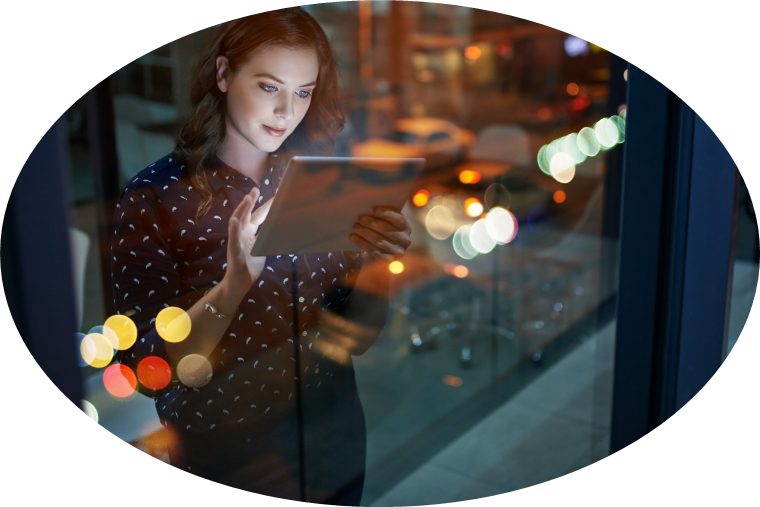 Modern device monitoring for all devices & form factors
Digital Employee Experience Score
Total experience calculated by AI-driven analytics engine
Proactive  Monitoring 
Endpoint monitoring, device health management, event, incident & configuration management
© 2023 NTT DATA Americas, Inc. All rights reserved.
6
[Speaker Notes: Sandeep to provide input on monitoring and then sync with the team 

Title – Endpoint monitoring and automation powered by AI]
Delivering Business Outcomes
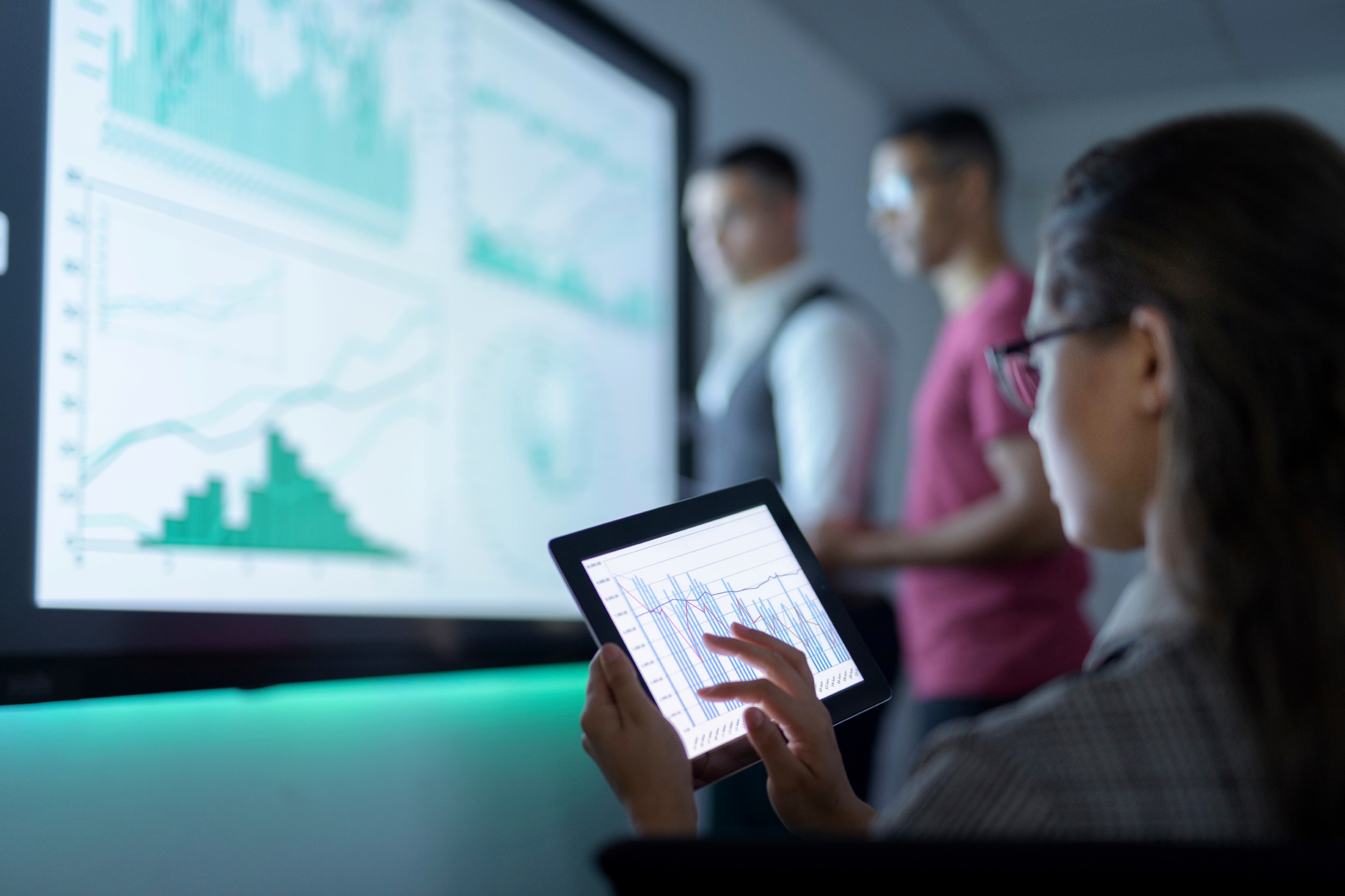 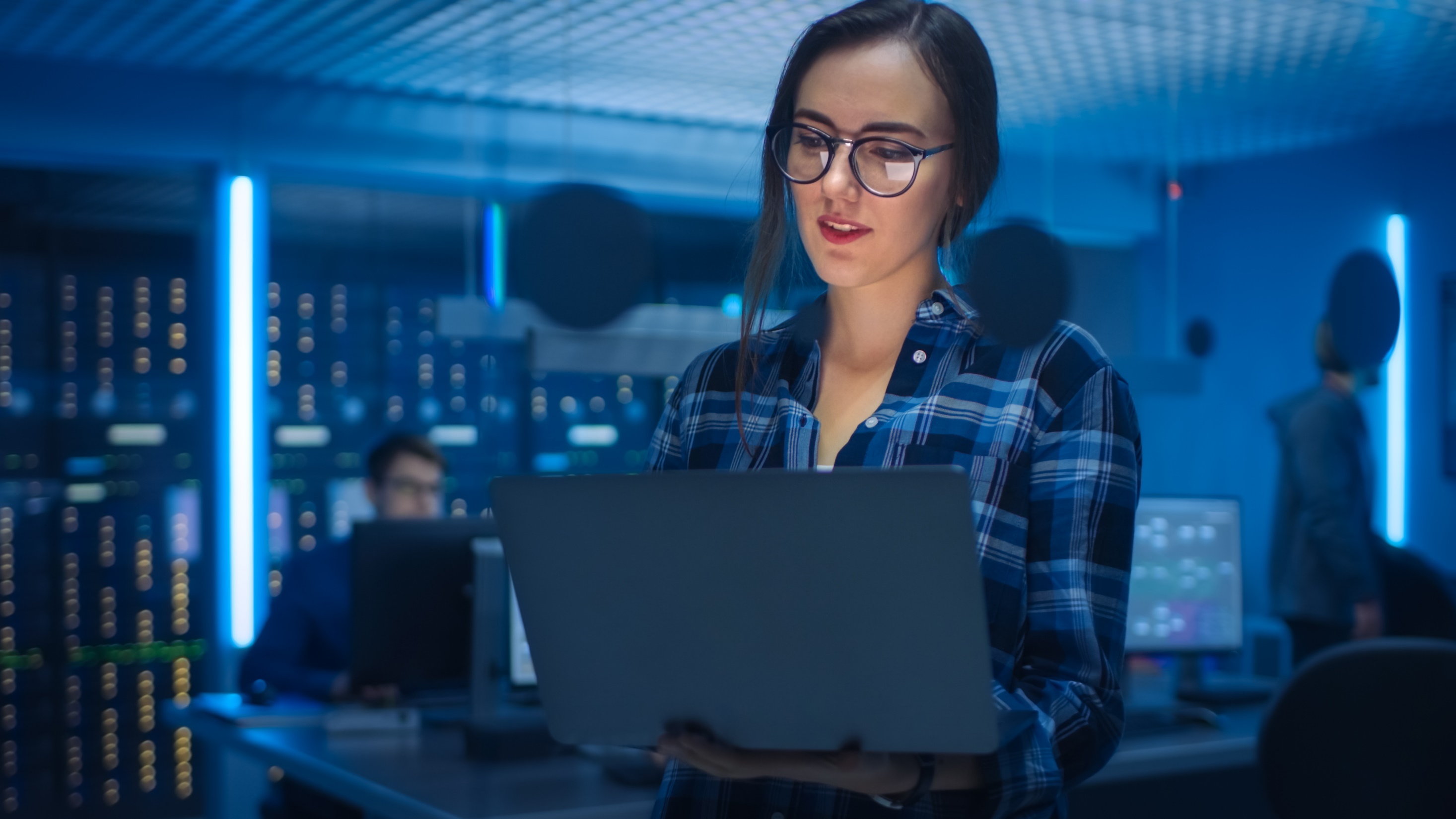 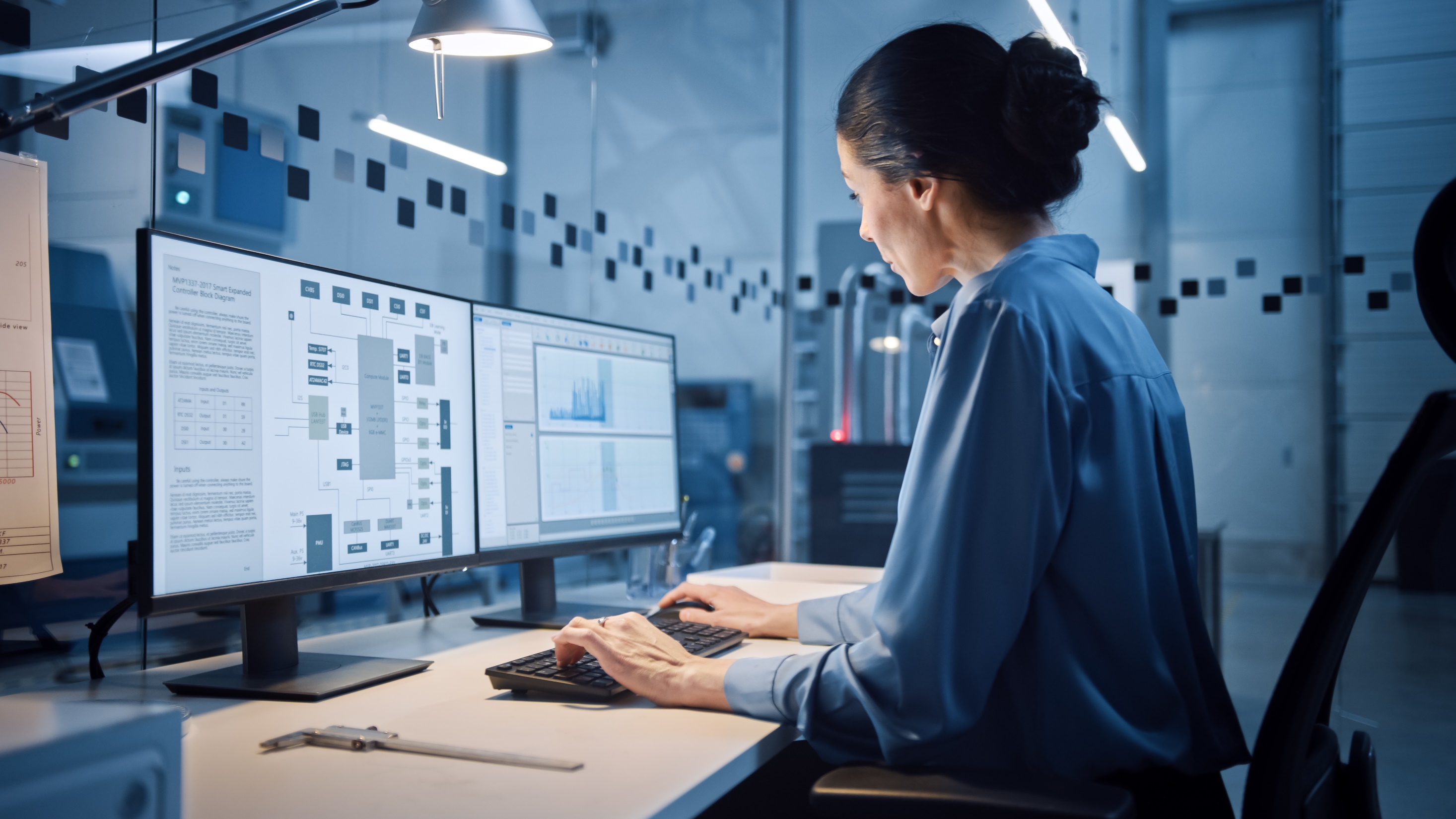 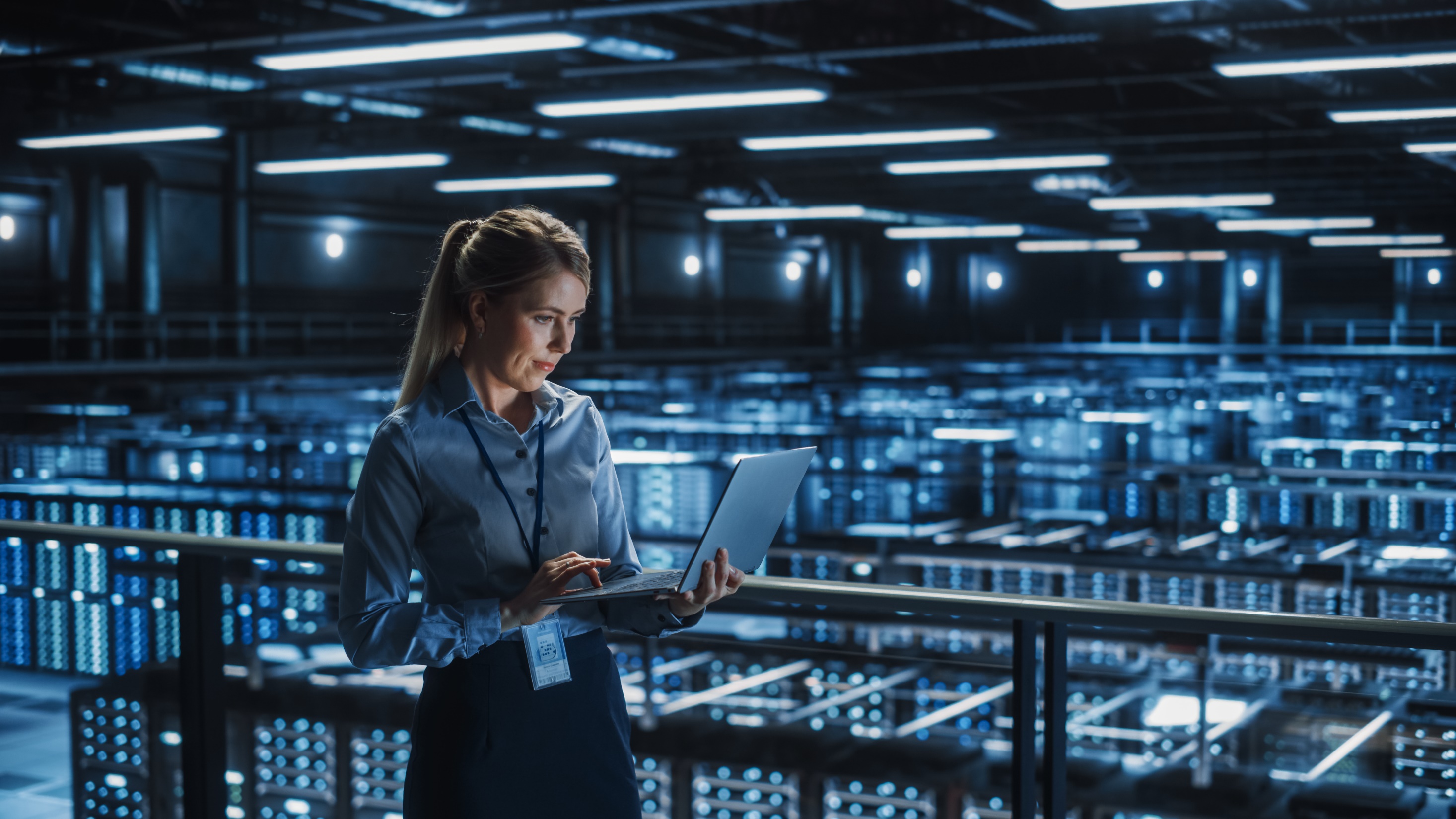 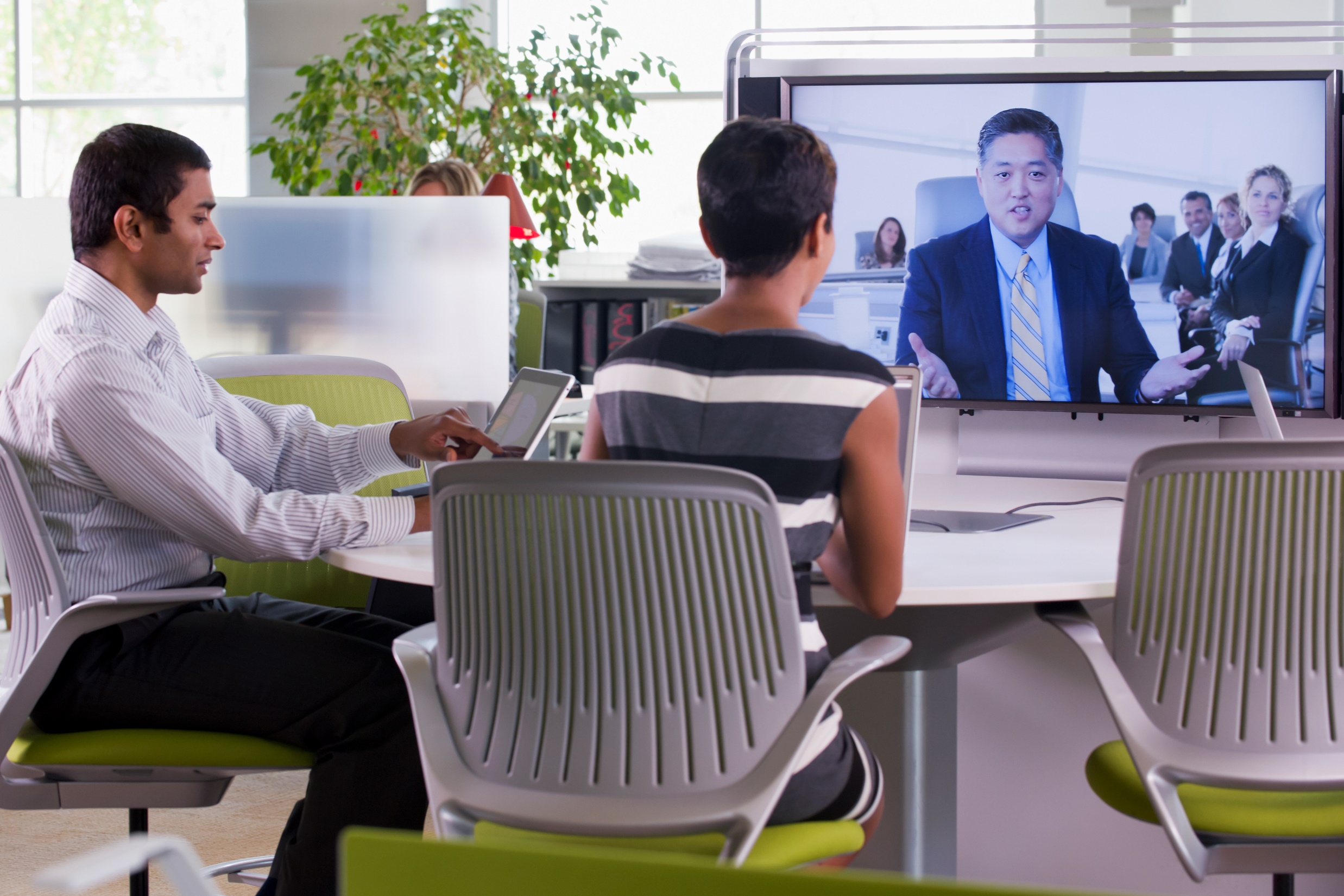 Enhanced end-user experience

Improve flexibility & productivity by allowing employees to use their smartphones to access corporate applications.
Improvedsecurity

Reduce the burden of managing multiple tools so security teams can improve security posture & lower the threat of security incidents.
Redeployed IT time

Enable faster & smoother remote device provisioning & upgrades so that IT teams can spend less time monitoring & facilitating planned updates & reconfigurations.
Reduced support needs

Significantly reduce the total ticket queue for IT teams & enable them to manage endpoints remotely to continually lower the number ofsupport requests.
Better sustainability

Move to the cloud & retire former solutions to save licensing fee costs as well as hardware & maintenance costs.
© 2023 NTT DATA Americas, Inc. All rights reserved.
7
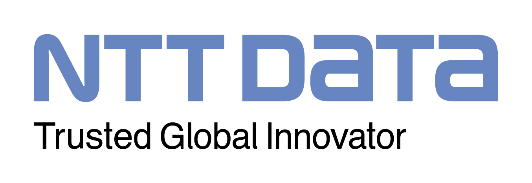 Service overview at-a-glance
An end-to-end approach to modernized workplace IT support & transformation that leverages best-in class integrated lifecycle management platforms for multiple desktop & mobile operating systems. Clients benefit from our proven identity & access management, enhanced security, privacy assurance & actionable analytics at every stage of the device lifecycle.
Modern Device Management
Securely manage your diverse device ecosystem
OPTIONAL FEATURES
BASE FEATURES
WHY NTT DATA?
BENEFITS
2M+ end users & 6.5M+ end user devices supported
Device/ Endpoint Management
Modern device management using cloud-based solutions such as Microsoft Intune and/or VMware Workspace One 
Patch management, endpoint monitoring, health management, event & incident management, problem hunting

Operating System Lifecycle Management
Zero touch device provisioning
Provisioning packages design & lifecycle management

Enterprise Applications Lifecycle Management
Commercial off-the-shelf software (COTS) & client enterprise software deployment & version lifecycle management 

Device/Endpoint compliance, encryption & security management
Endpoint security policy continuous baselining, management & monitoring
User Experience Monitoring, Advanced Workplace Analytics & UX Index Lifecycle Management 
Enabled through agent-based, end-user experience monitoring platforms to derive advanced analytics & improve UX lifecycle management 

Endpoint Automation/Custom Endpoint Automation Lifecycle Management
Reactive self-heal, configuration drift control or automated guaranteed state

Enhanced Endpoint Security Management
Full lifecycle management support for third-party endpoint antimalware, host IDS, DLP & encryption software, including SOC integration & emergency/critical response support
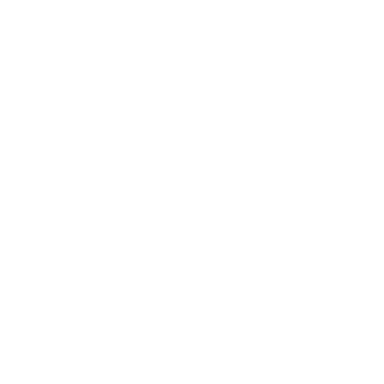 Improve the reliability & predictability of workplace IT to support critical business initiatives
Continual service improvement methodology to increase workplace productivity & enhance security posture
Global reach with a well-established network of trusted partners
Extensive experience delivering to regional & industry-specific requirements
Strong partnerships with Microsoft & VMware
Gain immediate visibility & control over the entire fleet of devices connected into the corporate network
Continuously monitor & address performance & user experience against service level agreements & KPIs
A Leader in Gartner® 2023 Magic Quadrant for Outsourced Digital Workplace Services, Worldwide1
© 2023 NTT DATA Americas, Inc. All rights reserved.
8
1 Gartner® 2023 Magic Quadrant for Outsourced Digital Workplace Services, Worldwide, March 2023
© 2022 NTT DATA Americas, Inc. All rights reserved.